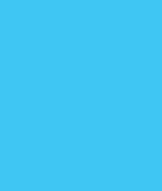 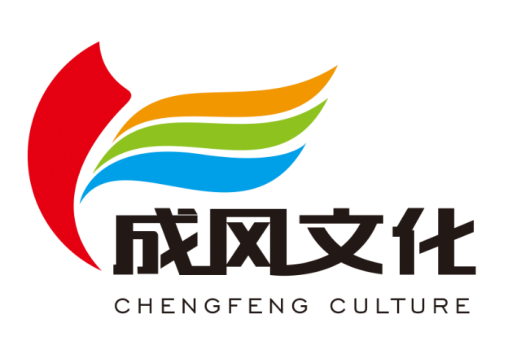 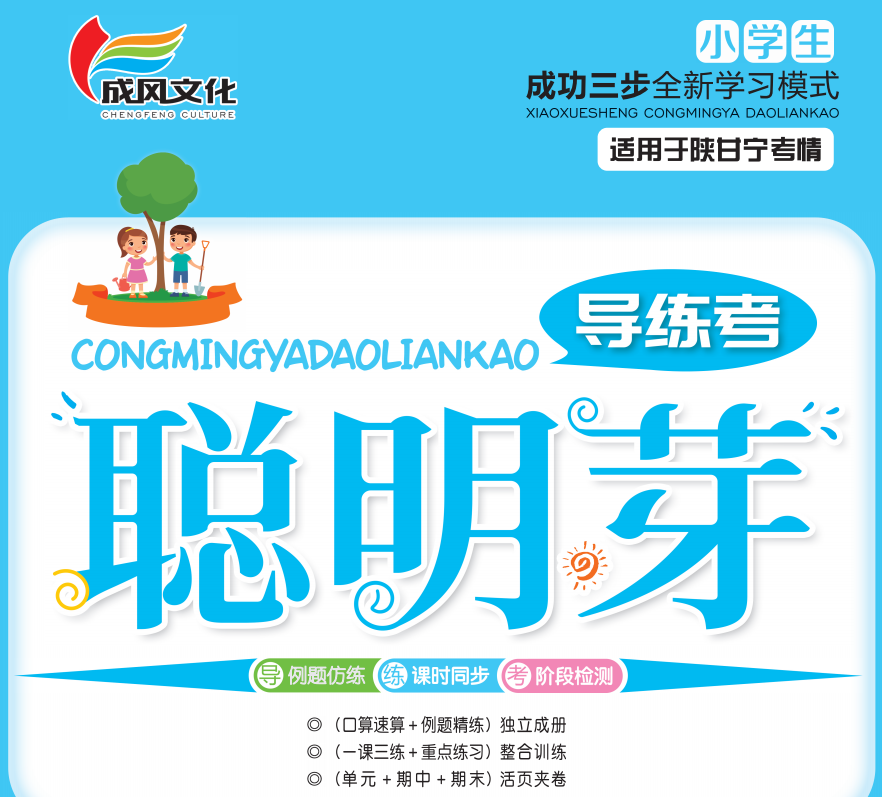 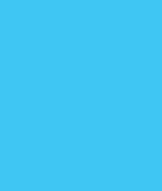 6年、月、日
第1课时认识年、月、日
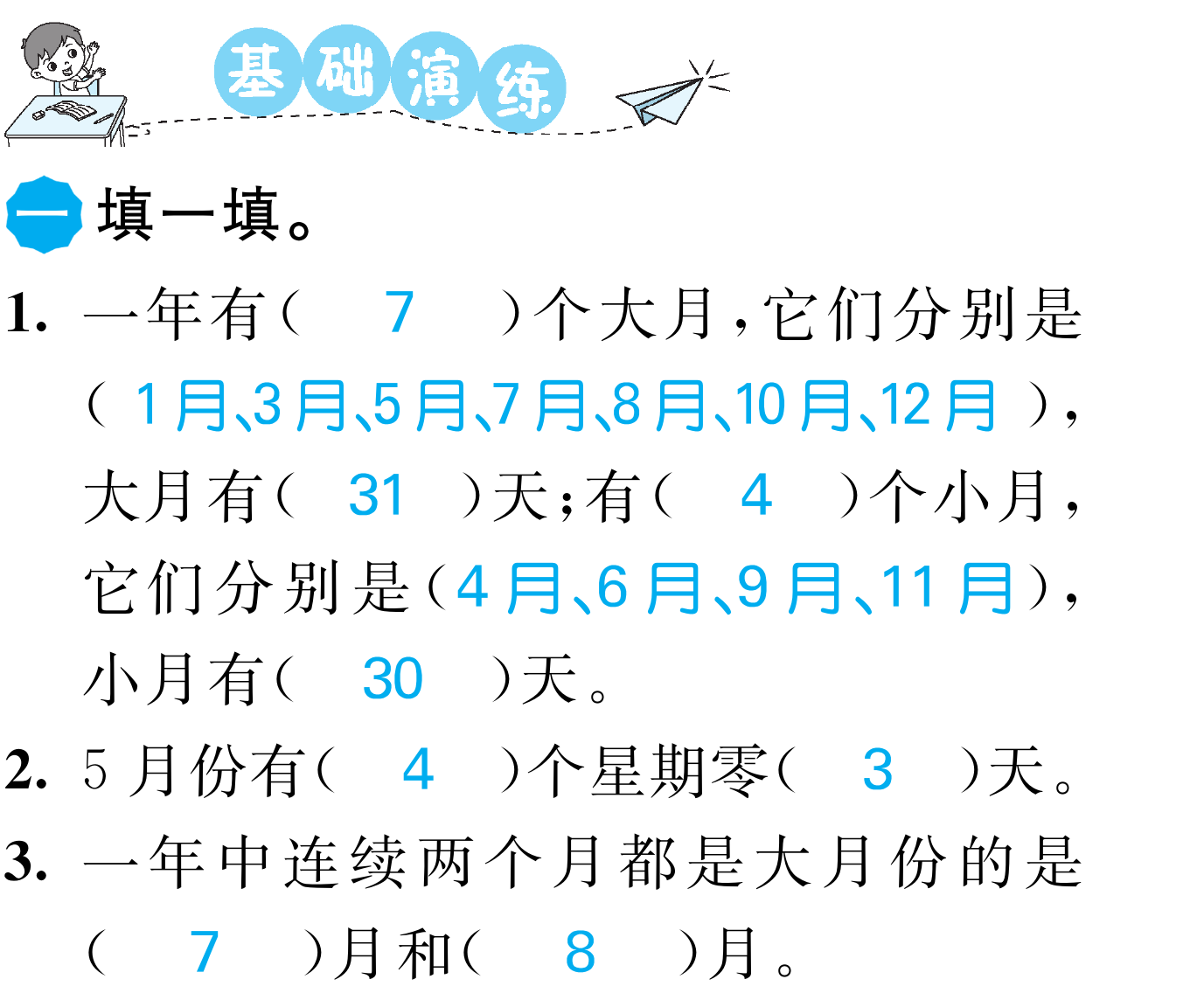 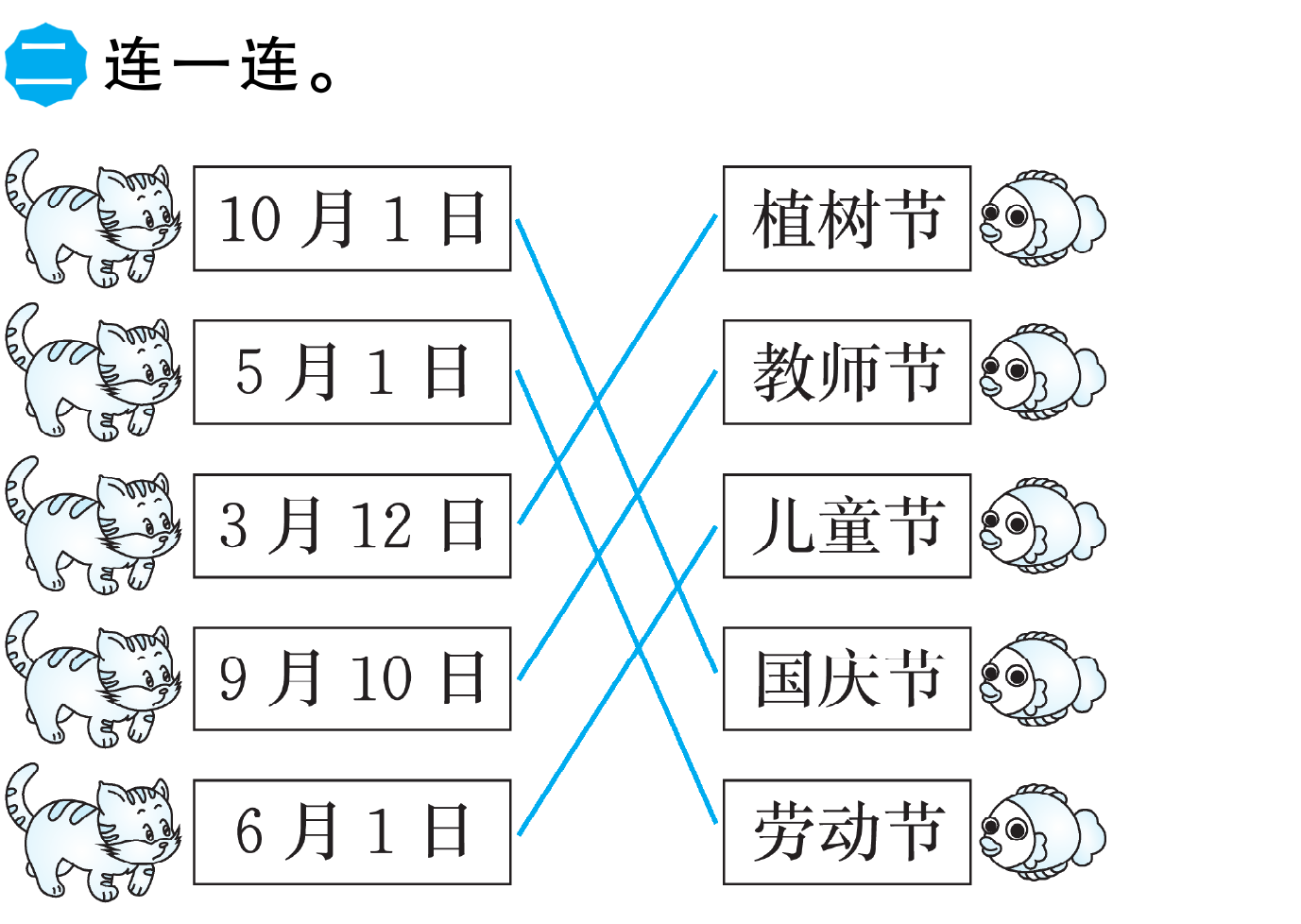 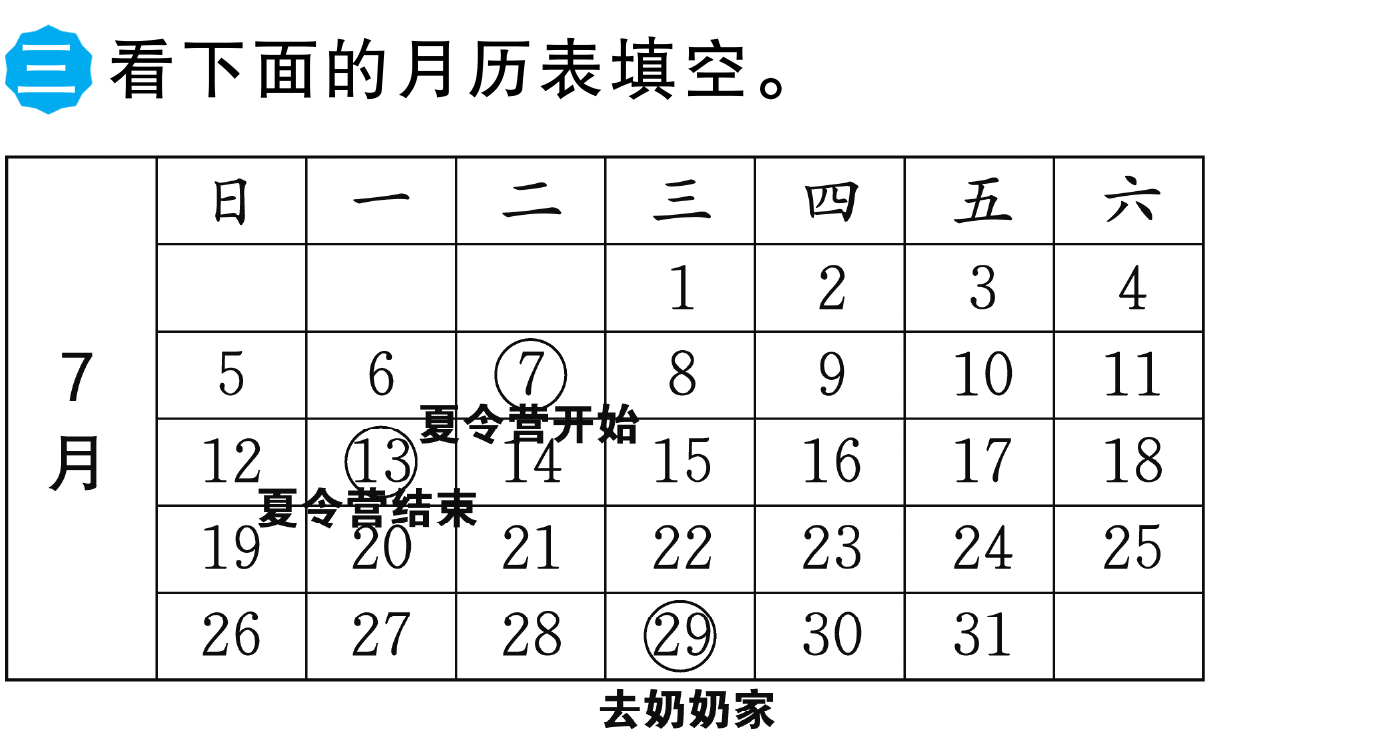 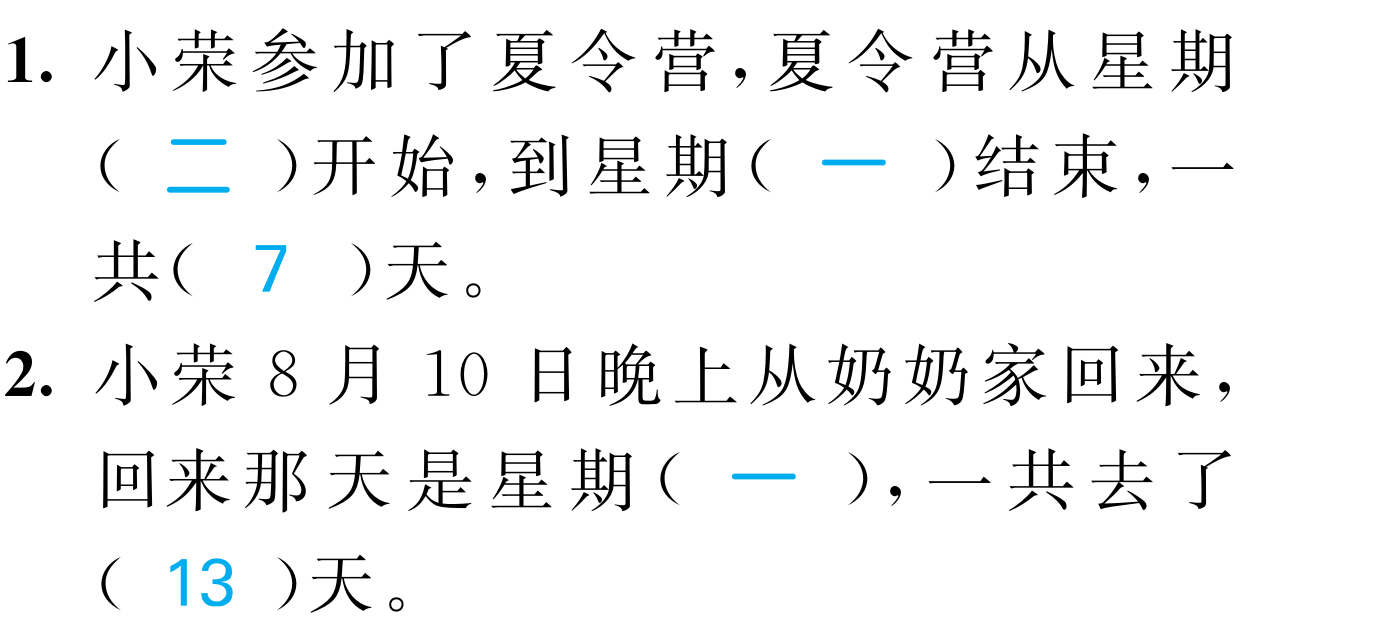 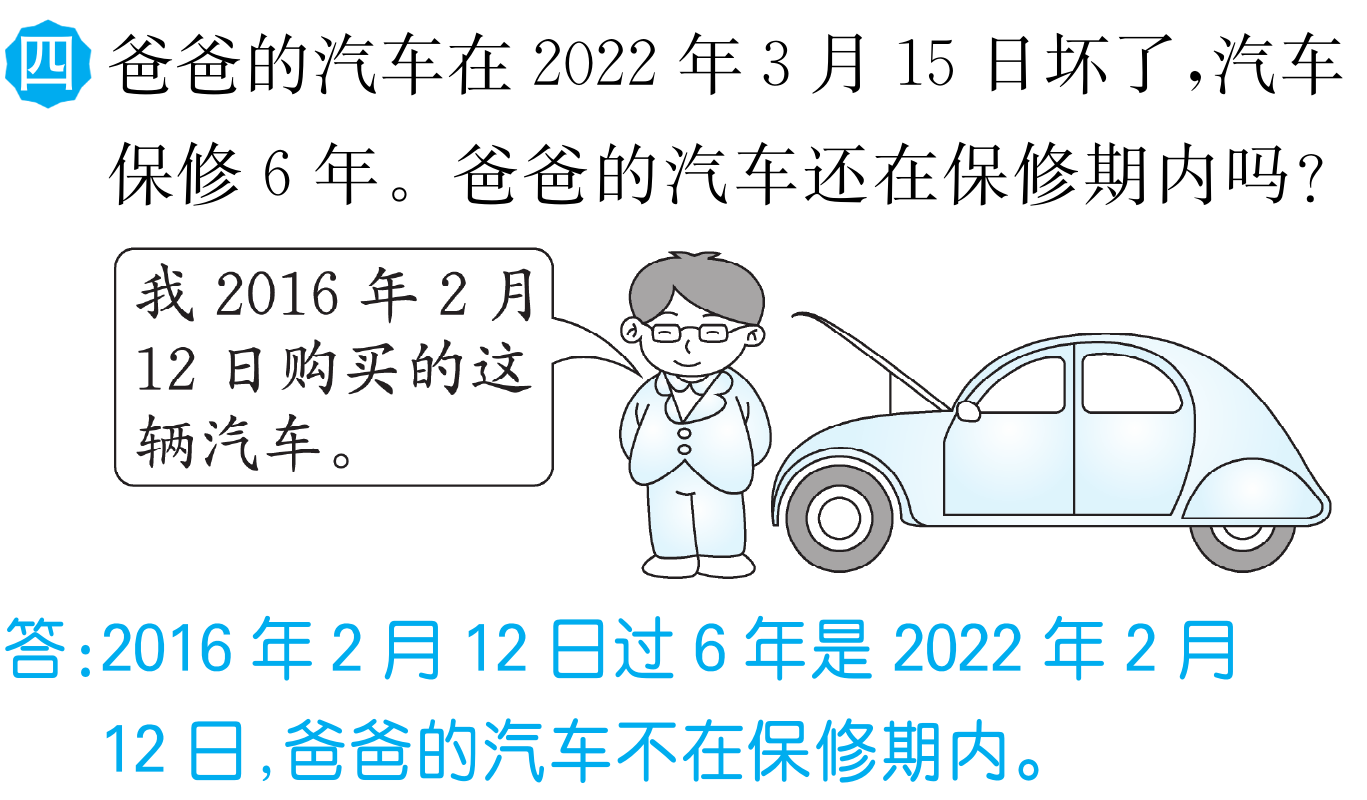 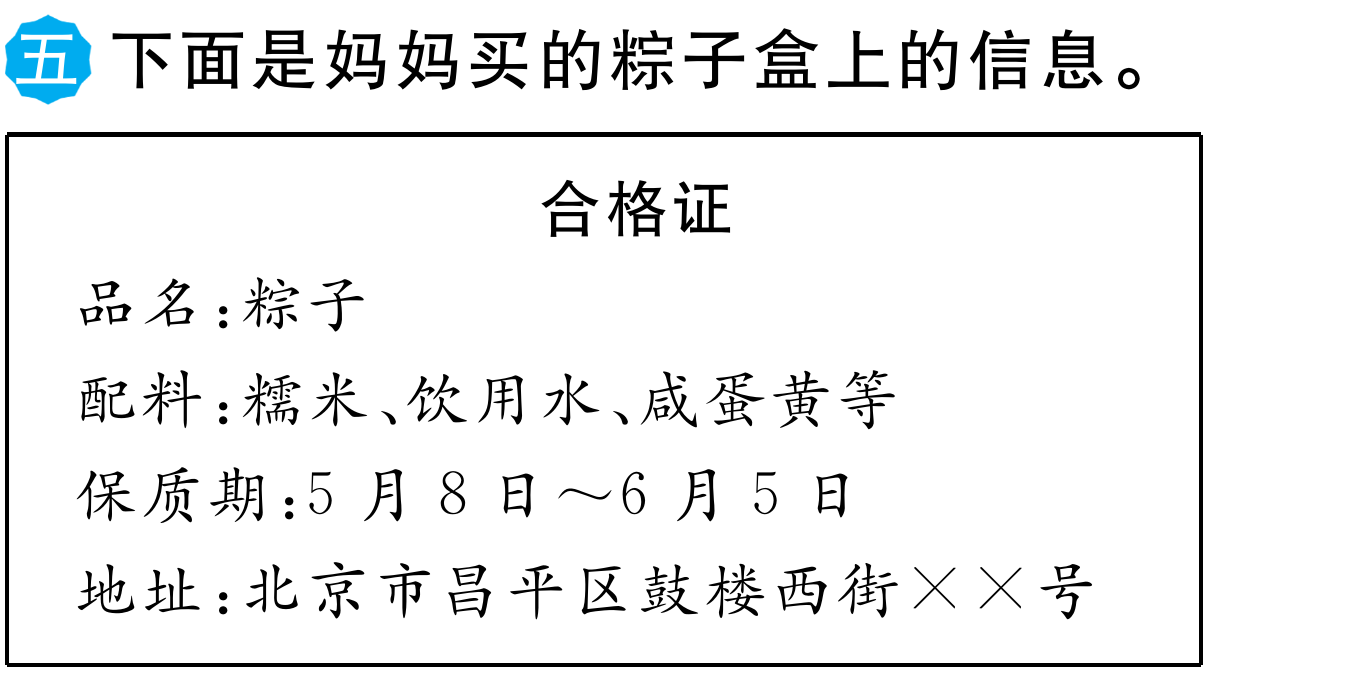 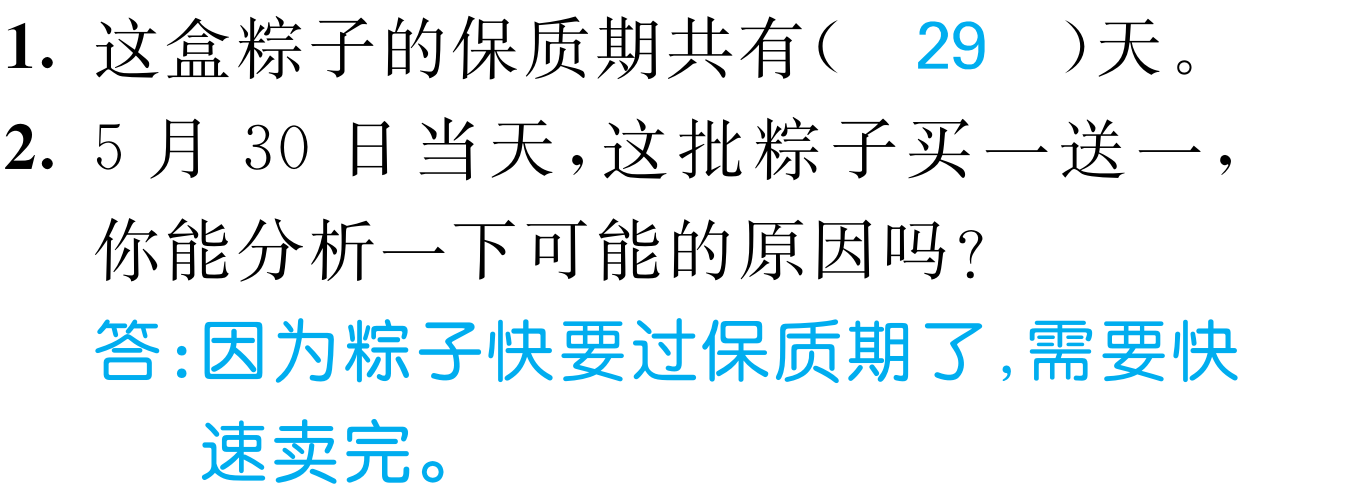 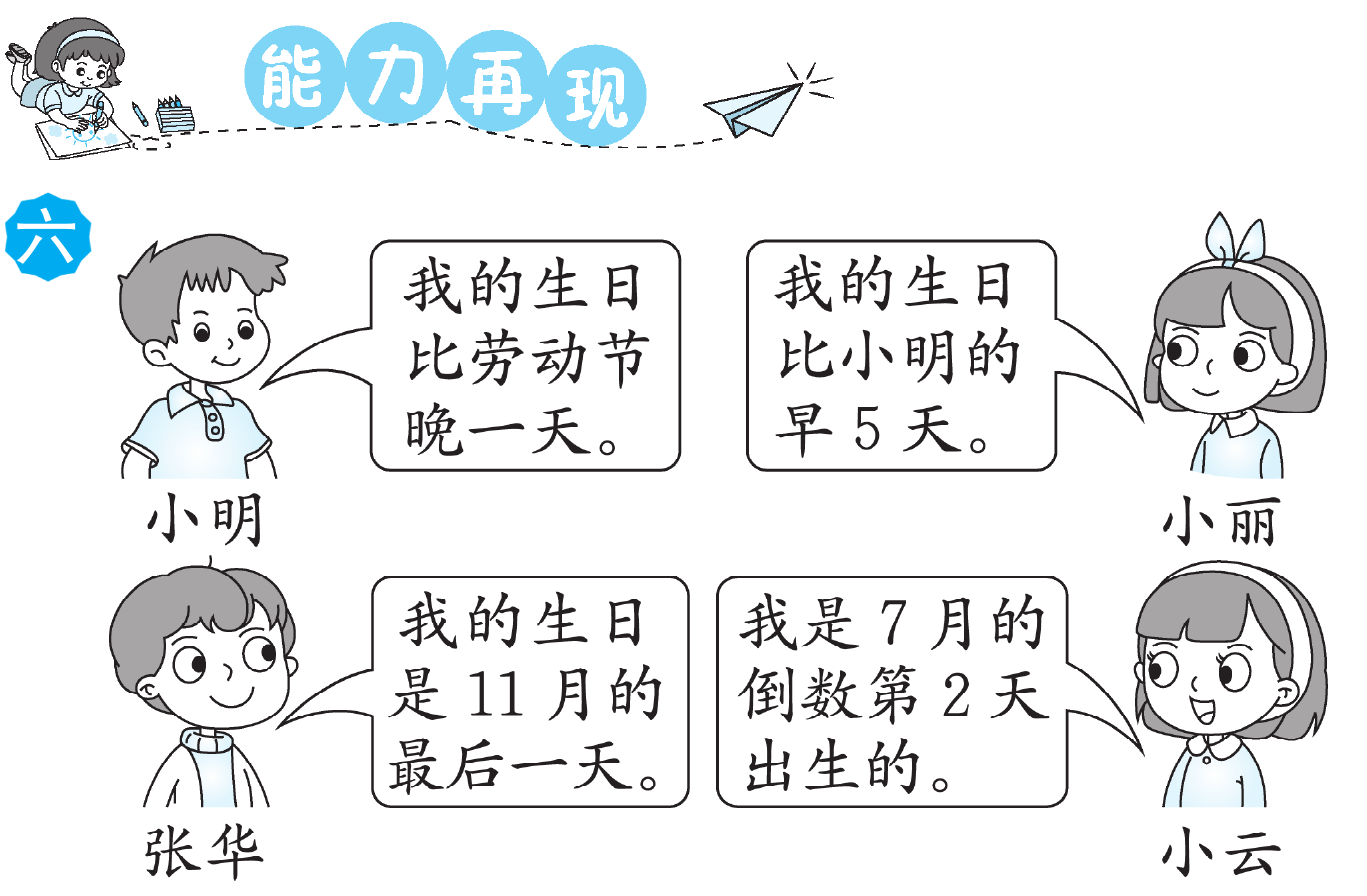 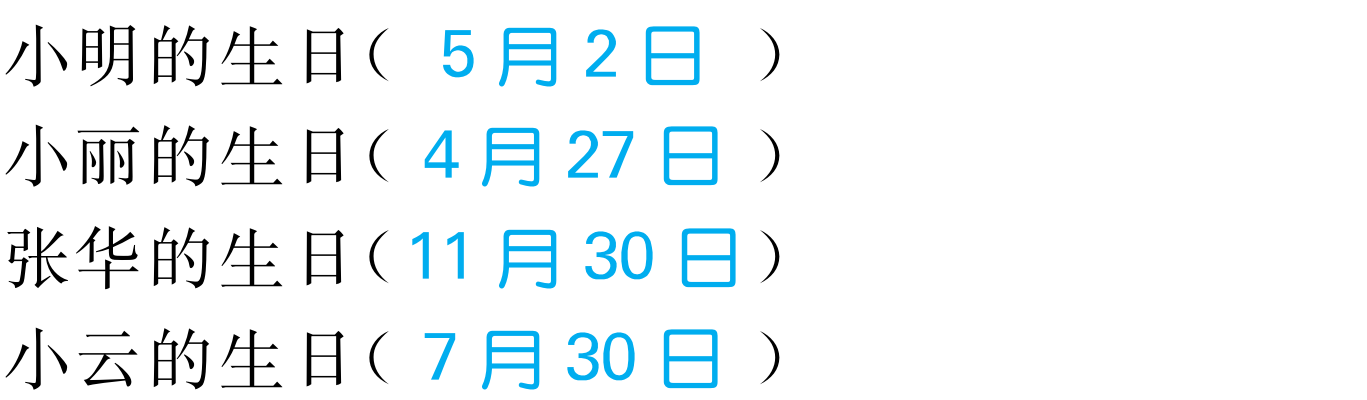 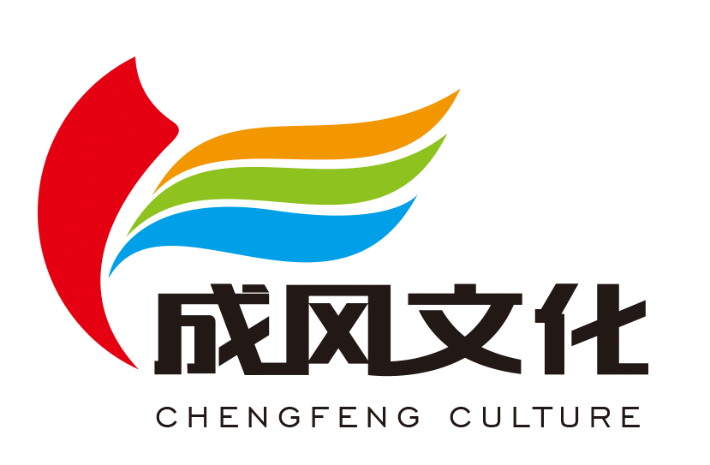 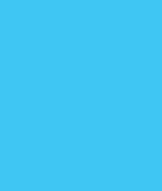 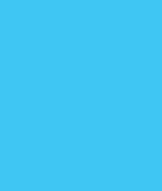 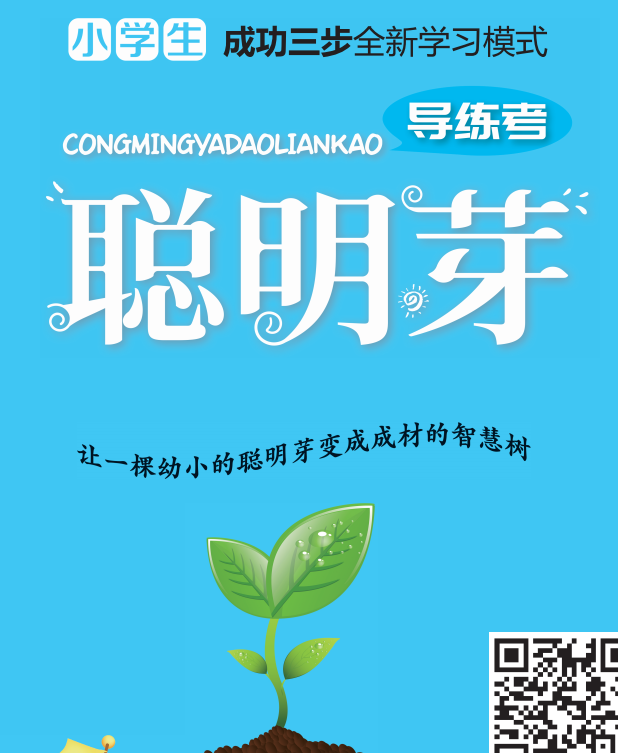 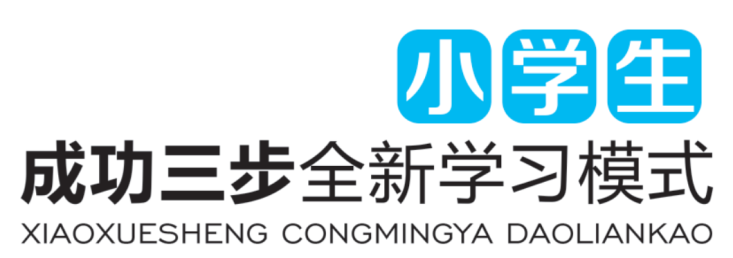 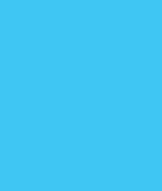 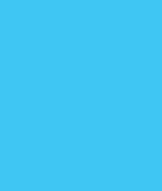